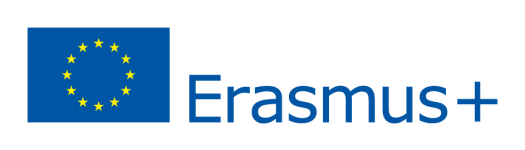 This project is funded by the European Union
Join Opportunities of Inclusion in eU Society through SPORT and Music! 
ID number 2015-1-IT02-KA201-014884
JOIN US, SupPORT Me! PRIDAJ SA K NÁM , PODPOR MŇA!              Pridaj sa k možnostiam inklúzie v EÚ prostredníctvom hudby a športu
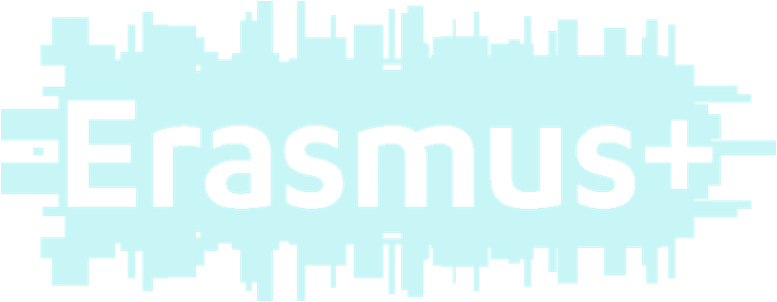 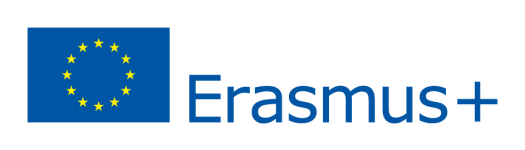 This project is funded by the European Union
JOIN US, SupPORT Me!                             PRIDAJ SA K NÁM , PODPOR  MŇA!
Odkaz na prioritu: 
Znižovanie rozdielov vo vzdelávacích výsledkoch znevýhodnených študentov




ďalšie priority:  1. zvyšovanie kvality vzdelávania prostredníctvom mobilít a medzinárodnej spolupráce2. zlepšenie a posilnenie profilu učiteľa
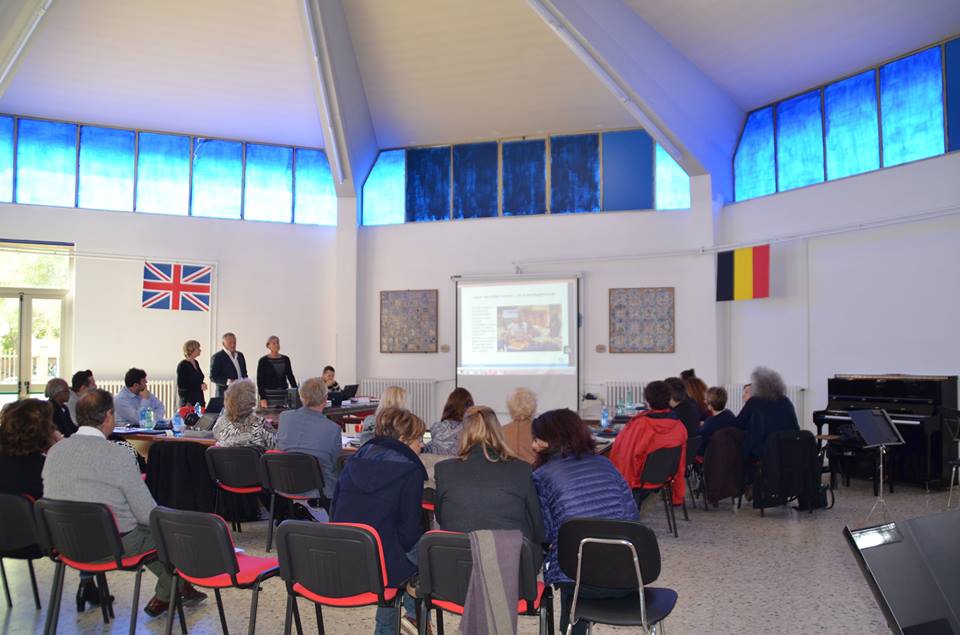 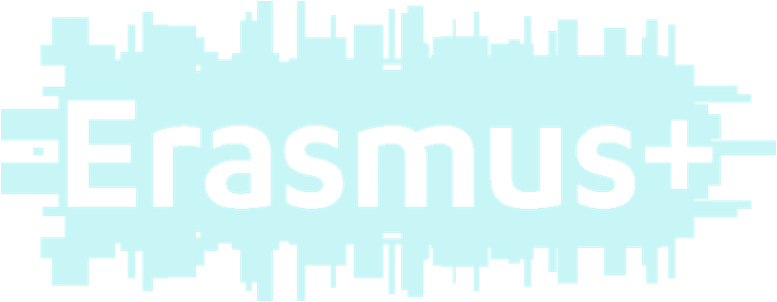 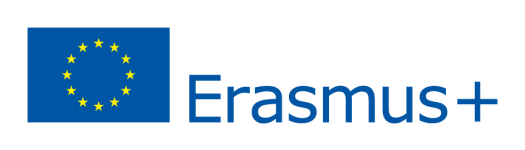 Konzorcium
This project is funded by the European Union
Projekt vytvára veľmi veľké a rôznorodé partnerstvo, 
zložené z :

piatich škôl -
Taliansko - koordinátor - Instituto compresivo „Pietro Egidi“ Viterbo
Slovensko – Základná škola Turany
Estónsko - Kuusalu Keskkool   
Rumunsko  - Colegiul National de Aträ „Octav Bancilä - Iasi
Belgicko - Athénée de Waha, Brussels

a piatich vedeckých súkromných partnerov -
Taliansko - Special Olympics Viterbo
Litva - Psichologines Paramos Konsultativimo centras Kaunas
Belgicko - BVBA Bohemia EU Planners Brussels
Švédsko – Campus Västra Skaraborg Lidköping
Veľká Británia - Charles Wright, a,Chair of Trustees, London
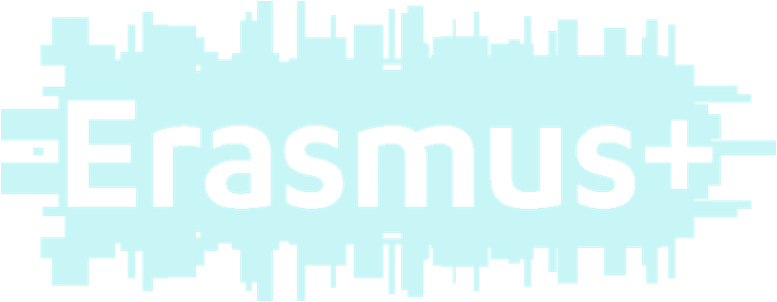 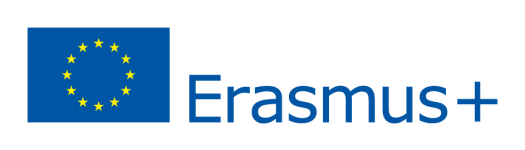 Cieľové skupiny
This project is funded by the European Union
Učitelia a vedúci pracovníci:
	- vzdelávanie učiteľov 
 	- e-learning
	- profilovanie inkluzívneho učiteľa

Žiaci
	- na každú mobilitu 10 žiakov (5 so ŠVVP)


Rodiny žiakov, tvorcovia politík a široká verejnosť
	- vytvorenie Rady pre inkluzívne vzdelávanie
	- ďalšie diseminačné techniky
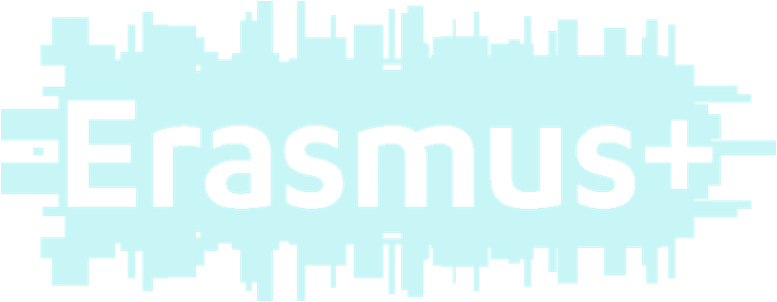 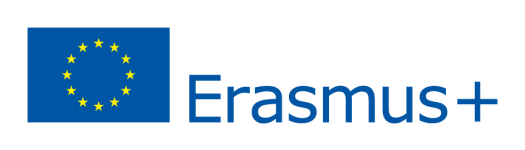 Ciele:
This project is funded by the European Union
Všeobecné ciele:

Zlepšiť inkluzívny profil partnerských organizácií, získať skúsenosti v medzinárodnej spolupráci a posilniť ich schopnosť produkovať inovatívne, vysoko kvalitné výsledky
Vytvorenie strategickej spolupráce medzi subjektmi v oblasti formálneho a neformálneho vzdelávania s cieľom rozvíjať experimentálne nástroje sociálnej inovácie a inklúzie
Zavádzanie nových foriem vzdelávania pre žiakov so špeciálnymi potrebami vďaka virtuálnej mobilite, otvoreným vzdelávacím zdrojom a využitiu IKT.
Vývoj nových metód a nástrojov pre profesionálny rozvoj učiteľov a riaditeľov, pre lepšie vzdelávanie a celoživotné vzdelávanie
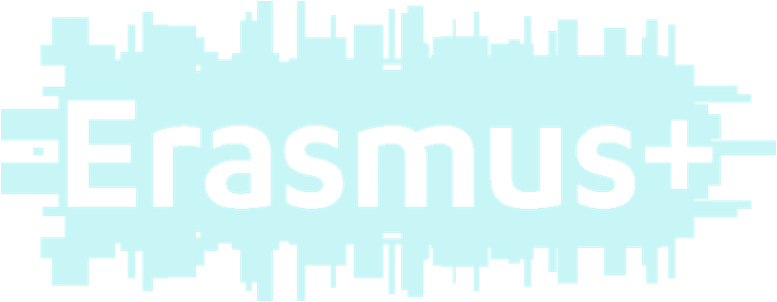 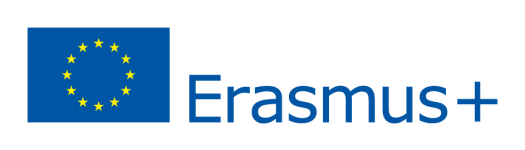 This project is funded by the European Union
Špecifické ciele

Realizovať a implementovať inkluzívny, na žiaka orientovaný prístup k učeniu, kde prispôsobenie vychádza z potrieb a záujmov všetkých žiakov školy, so zameraním na hudbu a šport
Priamo trénovať 30 učiteľov, 5 riaditeľov a vedúcich pracovníkov z partnerských škôl a vytvoriť im profil „Inkluzívneho učiteľa“
kodifikovať dva nové profily inkluzívneho vzdelávania pre učiteľov hudby a telesnej výchovy, ktoré budú užitočné pre počiatočné a ďalšie vzdelávanie, a ktoré by sa mali dosiahnuť účasťou na dvoch e-learningových školeniach
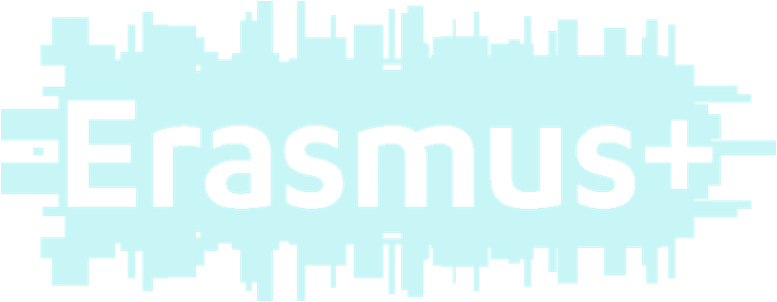 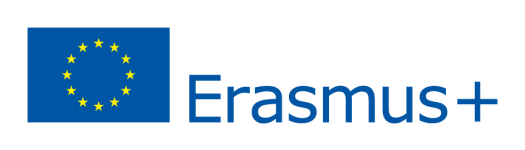 This project is funded by the European Union
Vytvoriť trvalý zmiešaný personál, zložený zo zamestnancov školy /expertov/ zainteresovaných strán na zorganizovanie funkčnej štruktúry pre efektívne inkluzívne vzdelávanie a položiť základy pre kontinuálny konštruktívny dialóg s rodičmi, politickými a odbornými inštitúciami.
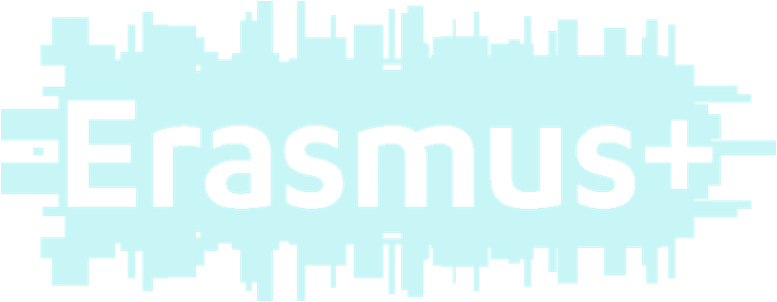 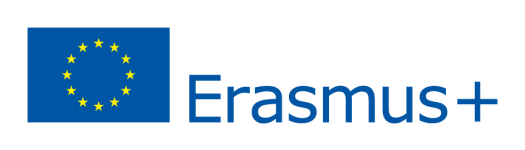 Uskutočnené   STRETNUTIA
This project is funded by the European Union
nadnárodné koordinačné  stretnutia: (4 dni)
November 2015 – Taliansko
Apríl 2016 – Litva
Október 2016 – Veľká Británia
Apríl 2017 – Belgicko
Október 2017 – Švédsko
Máj 2018 - Slovensko
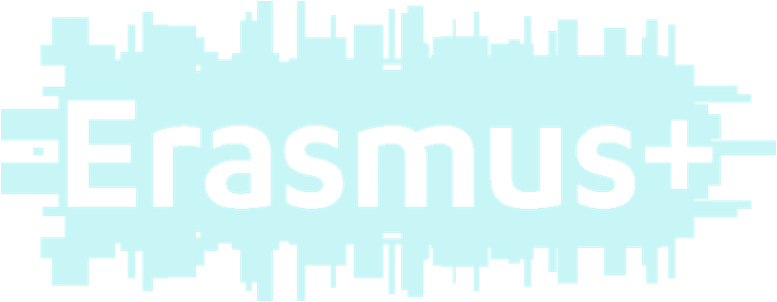 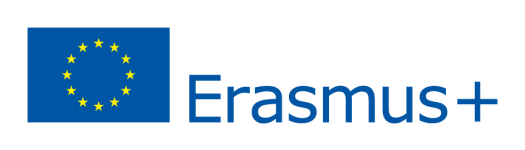 Uskutočnené  MOBILITY
This project is funded by the European Union
Vzdelávanie učiteľov: (5 dní)

Február 2016 – Veľká Británia – zameranie na inkluzívne                 
                                                            vzdelávanie prostredníctvom hudby

December 2016 – Švédsko - zameranie na inkluzívne
                                                          vzdelávanie prostredníctvom športu
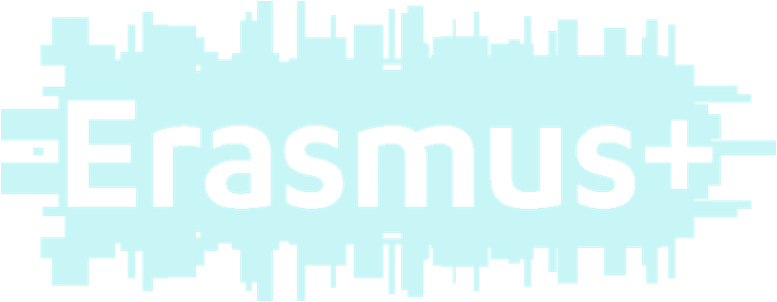 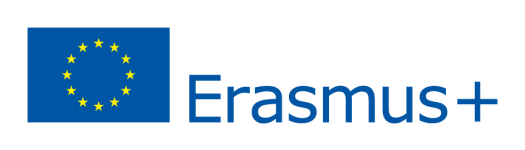 Uskutočnené  MOBILITY
This project is funded by the European Union
Mobility žiakov:   (5 dní, vždy predtým 6  virtuálnych stretnutí cez fórum Twinspace)

Marec 2016: Slovensko (hudba)
Máj 2016: Estónsko (šport)
November 2016: Rumunsko (hudba)
Marec 2017: Belgicko (šport)
Máj 2017: Taliansko (Špeciálne olymp. hry)
September 2017: Brusel (aktivity v Európskom parlamente)
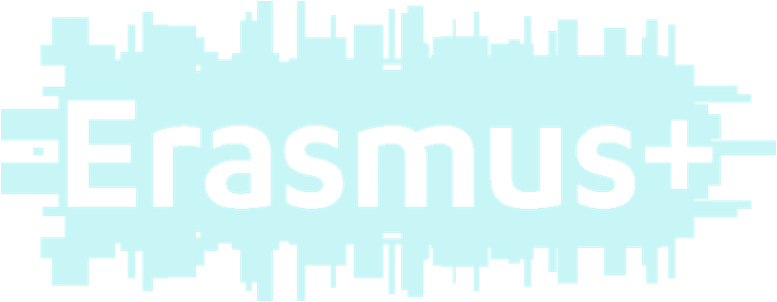 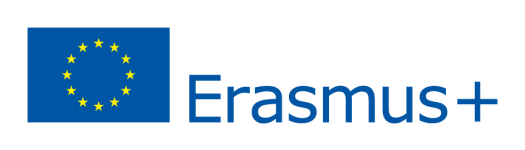 5  INTELEKTUÁLNYCH   VÝSTUPOV
This project is funded by the European Union
1. Kurz odbornej prípravy formou e-learningu pre inkluzívne vzdelávanie pomocou hudby, (vrátane metodiky) zameraný na rozvoj zručností a schopností pre všetkých učiteľov (aj ostatných predmetov, nielen hudby). Učiteľov, ktorí chcú obohatiť hodiny s hudobnými prvkami a dosiahnuť tak začlenenie žiakov s poruchami/ znevýhodnením.
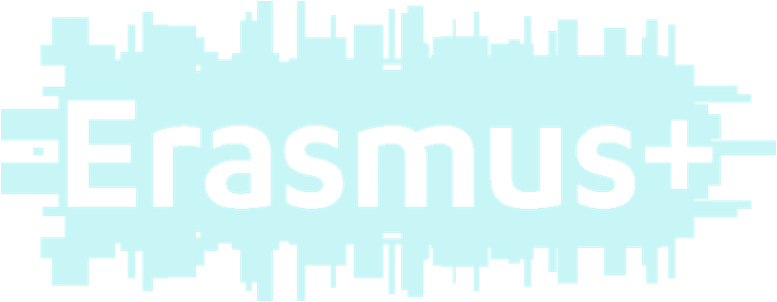 2. Kurz odbornej prípravy formou e-learningu pre výučbu inkluzívnych metód pomocou športu a pohybu (pre všetky predmety, nielen šport).
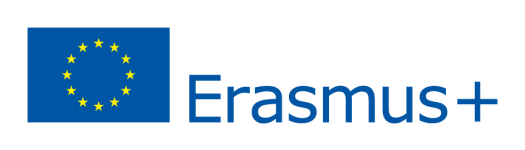 This project is funded by the European Union
3. Zber údajov a ich spracovanie, za použitia štrukturovaných 
       a pološtrukturovaných dotazníkov, rozhovorov a on-line    
      prieskumov o výhodách vyplývajúcich z inkluzívneho  
      vzdelávania.
4. Profil: Inkluzívny učiteľ hudby

5. Profil: Inkluzívny učiteľ  telesnej výchovy
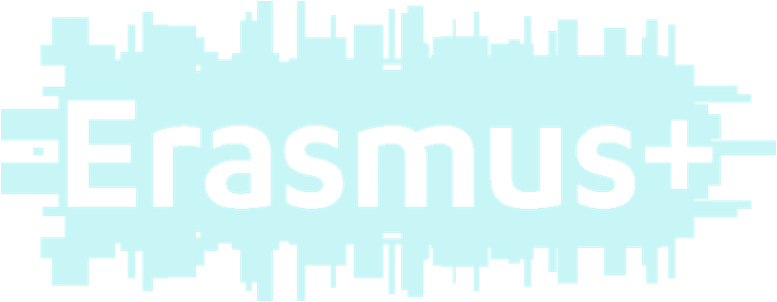 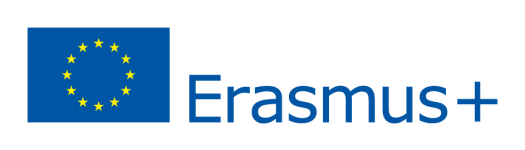 Rada pre inkluzívne vzdelávanie
This project is funded by the European Union
Členovia:
 
Základná  škola  Turany :
 Mgr. Melánia Klučiarovská, Mgr. Anton Garaj, PhDr. Lýdia Porubská, 
Mgr. art Marika Hrnčiarová, Mgr. Ján Juhás, Ing. Romana Černeková

Mesto Turany: Ing. Miroslav Blahušiak, Roman Maťko

SZŠ  s poruchami učenia Vrútky: Mgr. Ľubica Hlavatová  

CPPPaP Martin: PhDr. Ingrid Ivaničová

ZUŠ F. Kafendu Vrútky: Mgr. Silvia Rešetárová, Mgr. Mária Kevická

Za RZ:  Martin Kručinský, Mgr. Katarína Ujčeková.
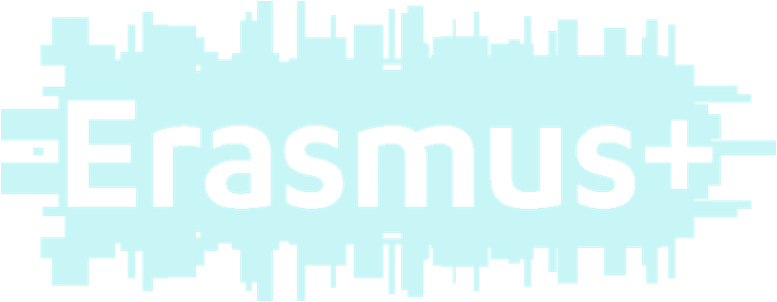 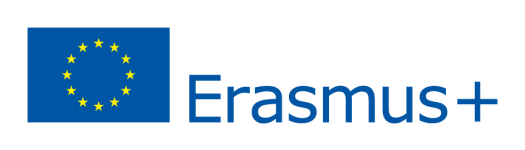 This project is funded by the European Union
ĎAKUJEME!
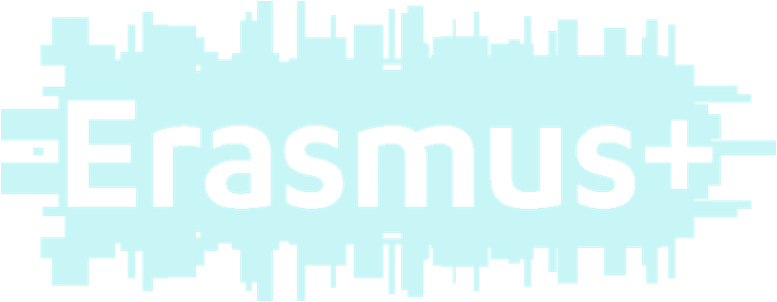